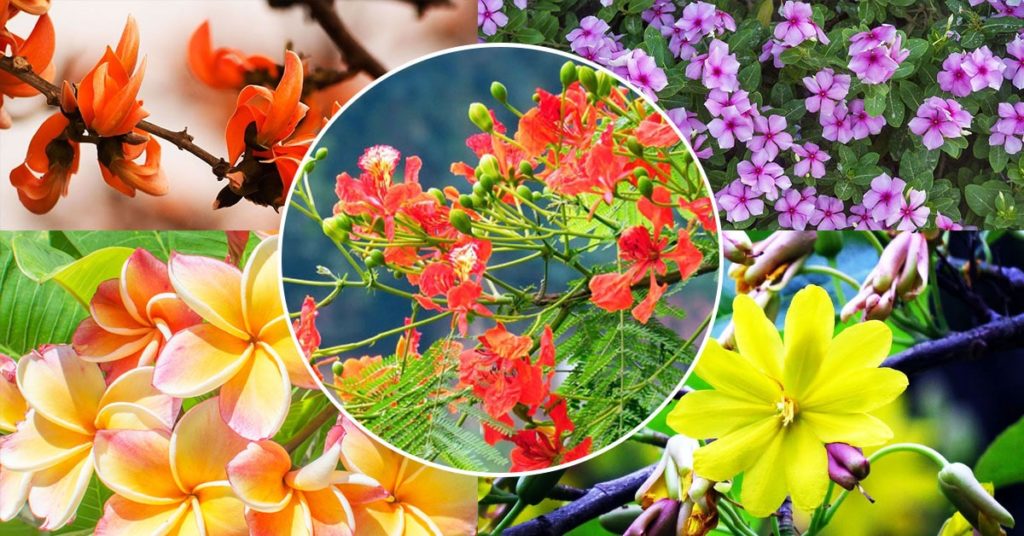 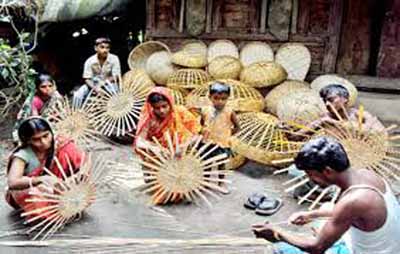 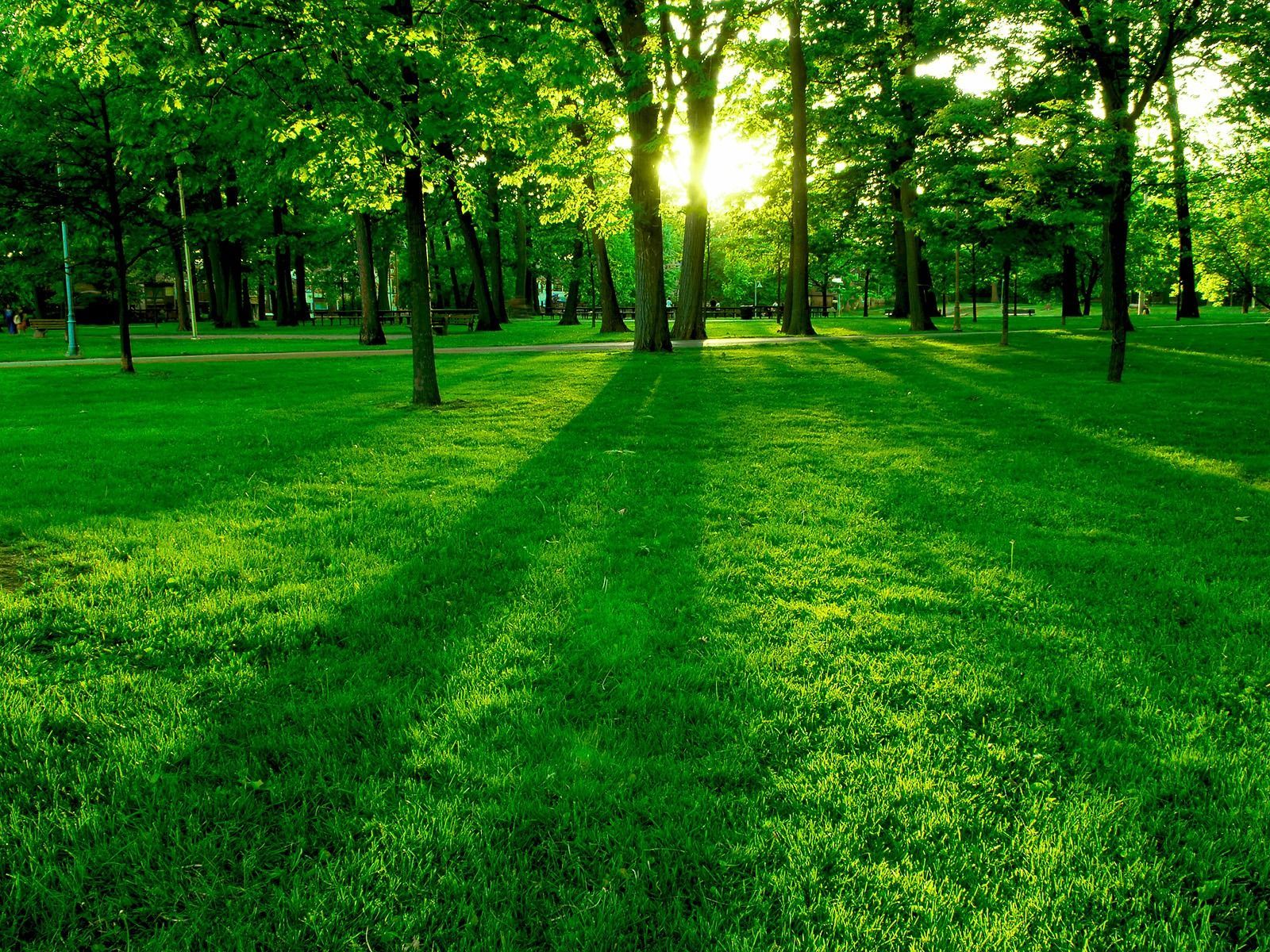 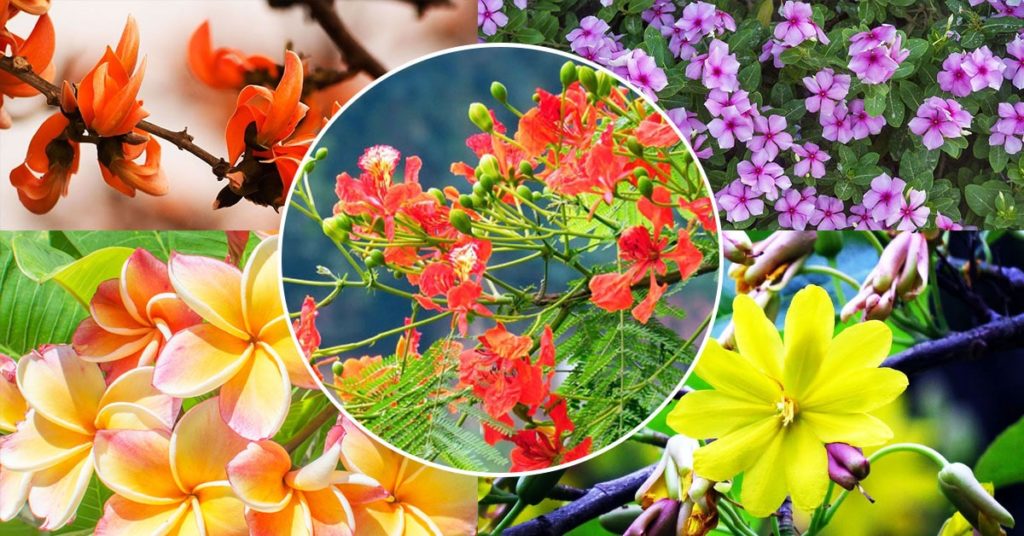 পরিচিতি
অরবিন্দ বিশ্বাস
 সহকারী শিক্ষক
পার পলিতা পি,পি,এন,সি মাধ্যমিক বিদ্যালয়
মোবাইল নং-০১৭৪৩৯২৩২৩০
ইমেইল-arobindo77@gmail.com
সূচীপত্র
পরিচিতি
শিখনফল
একক কাজ
দলীয় কাজ
মূল্যায়ন
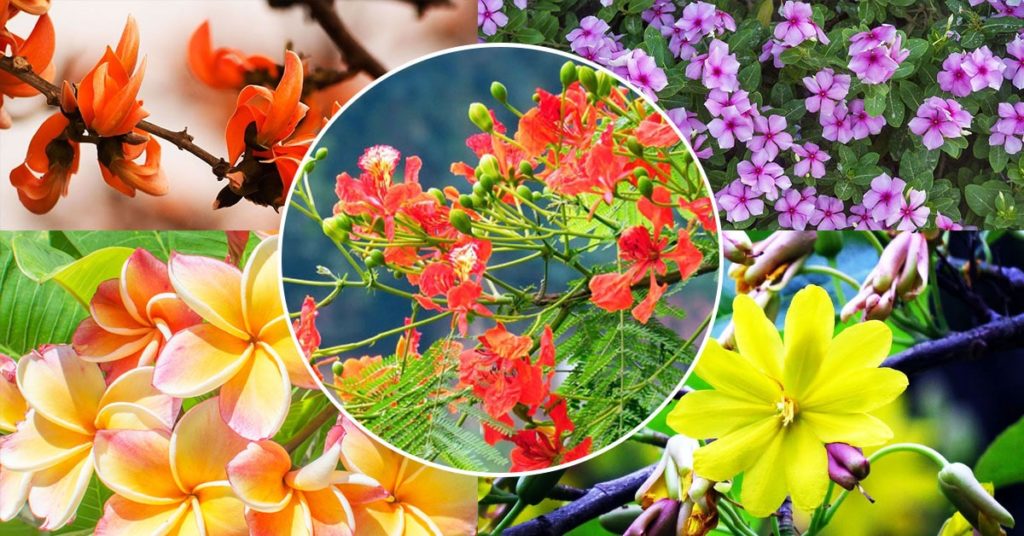 বিষয়ঃ চারু ও কারুকলা
শ্রেণীঃ ষষ্ঠ
অধ্যায়ঃ তৃতীয়
সময়ঃ
তারিখঃ
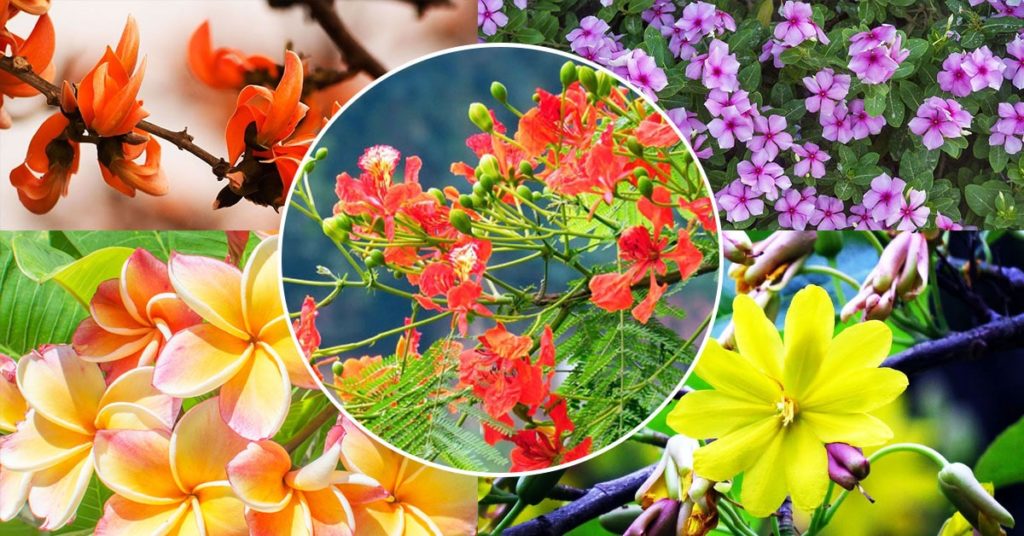 শিক্ষনফল
১। লোকশিল্পের ধারনা ব্যাখ্যা করতে ও উদাহরণ উল্লেখ করতে পারব।
২। কারুশিল্পের ধারনা ব্যাখ্যা করতে ও উদাহরণ দিতে পারব।
৩। বাংলাদেশের লোকশিল্পের বর্ণনা করতে পারব।
৪। বাংলাদেশের কারুশিল্পের বর্ণনা করতে পারব।
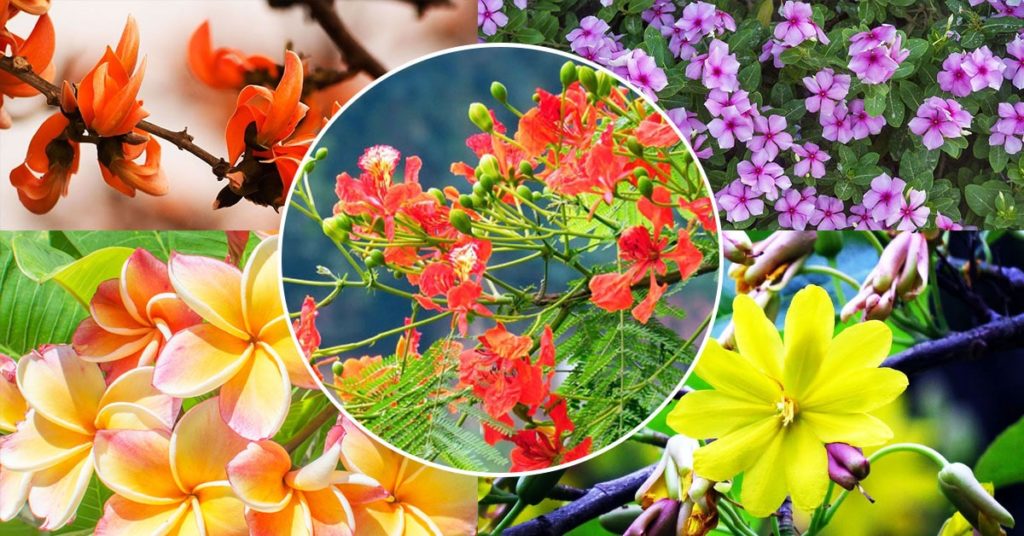 মনোযোগ সহকারে ছবি গুলো দেখি এবং প্রশ্নগুলোর উত্তর দেই।
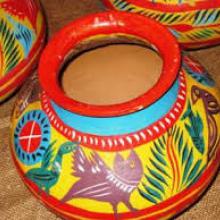 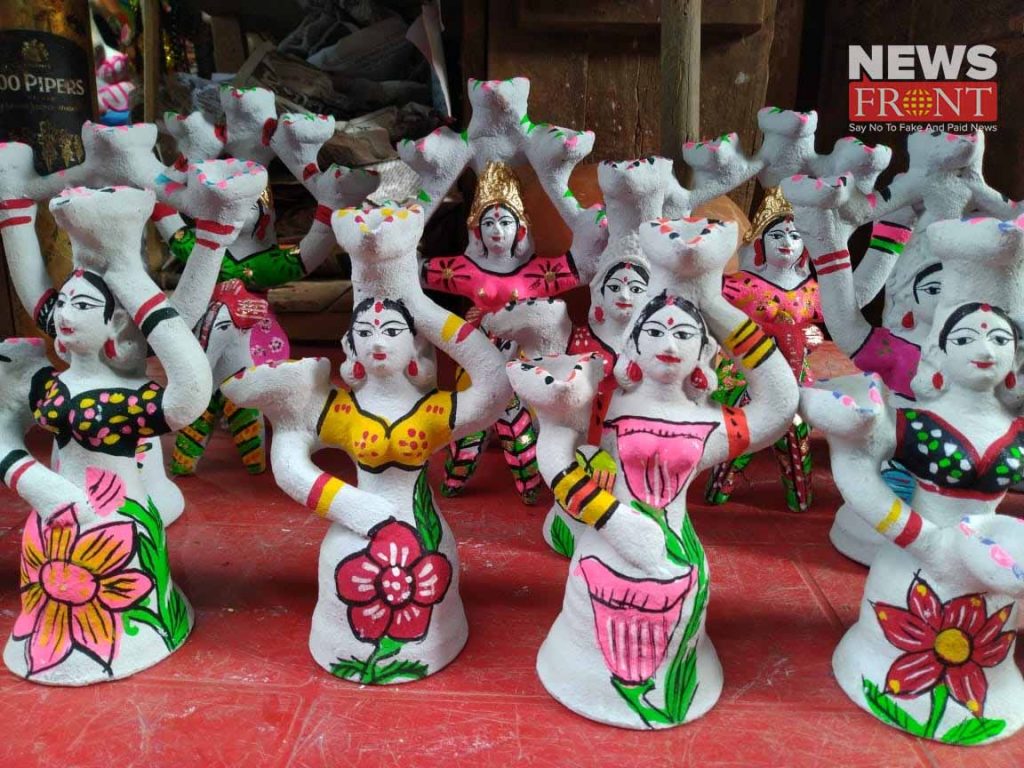 এগুলো কিসের তৈরী?
মাটির তৈরী
মাটি দিয়ে কী কী তৈরী করা যায়?
কারিগর/শিল্পী
তৈরী কারককে কী বলা হয়?
হাড়ি, কলস, থালা, বাসন, পুতুল ইত্যাদি
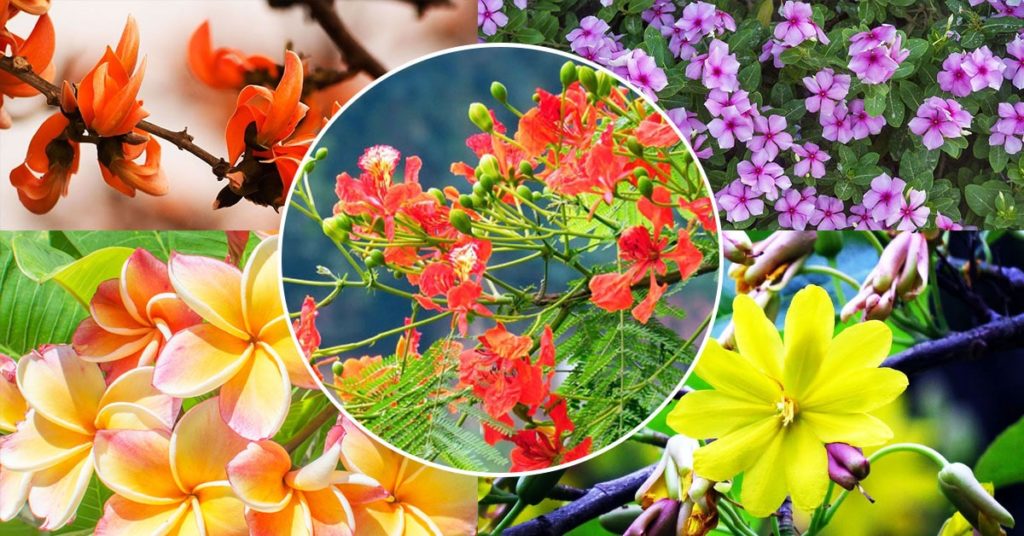 আমরা আরও কিছু ছবি দেখি-
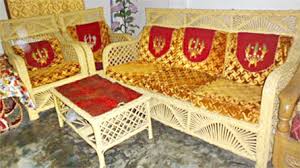 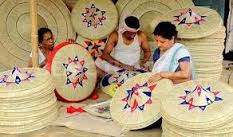 উপকরন কী?
যা দিয়ে কোন কিছু তৈরী করা হয়।
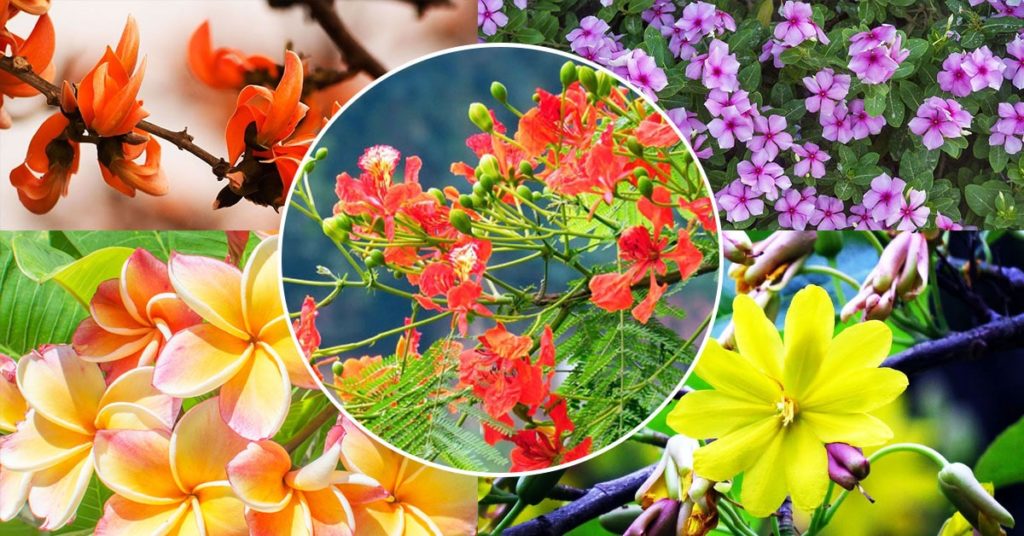 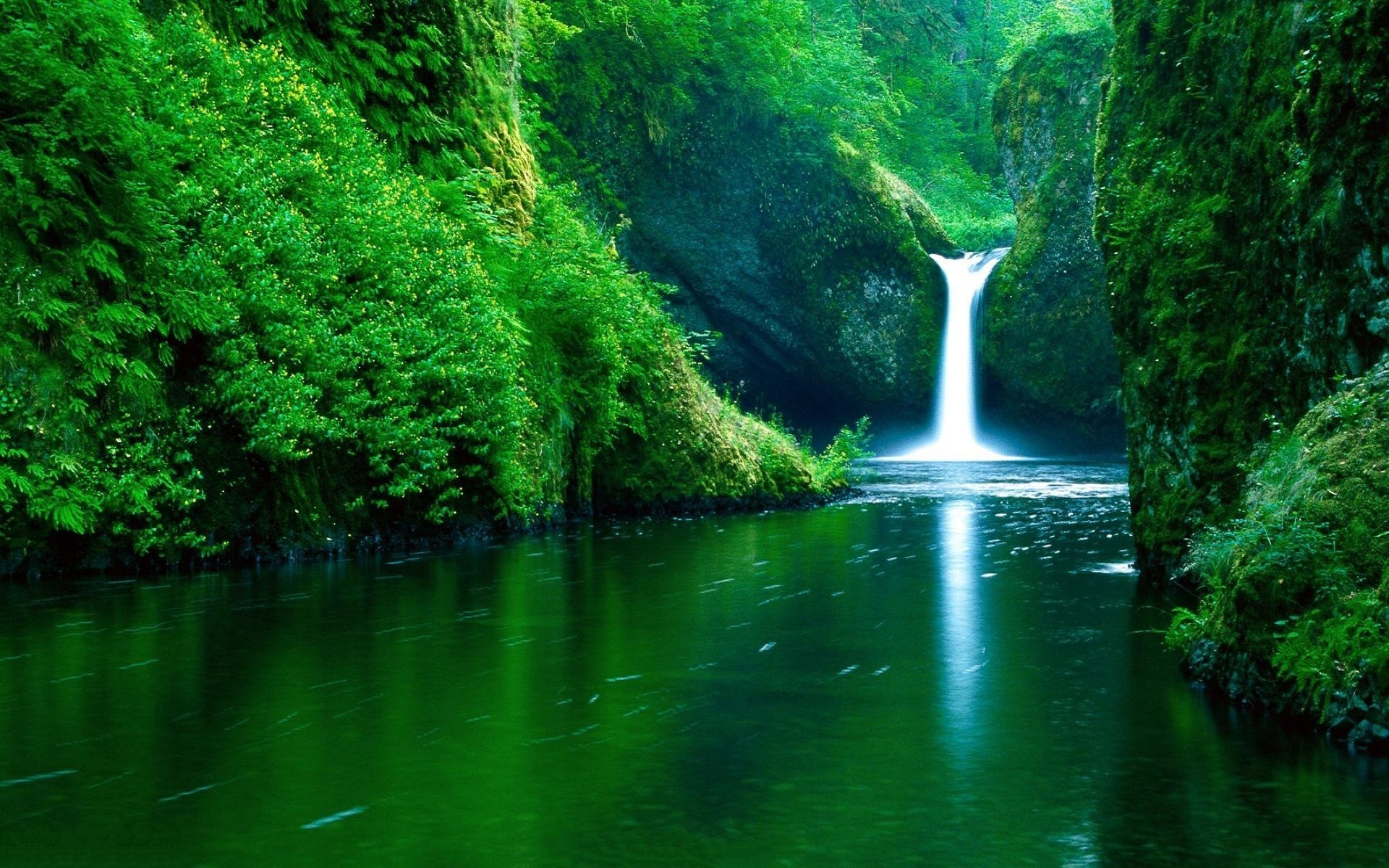 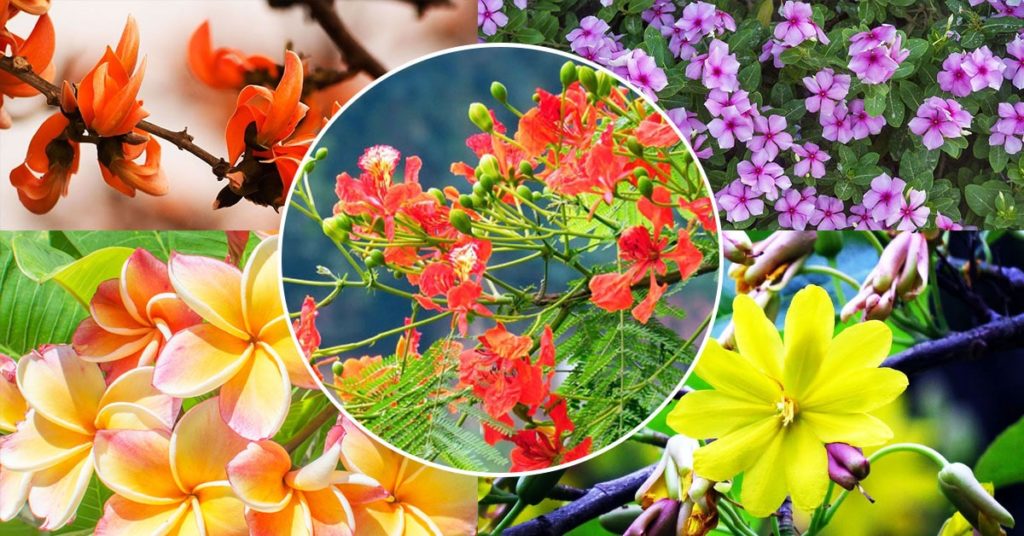 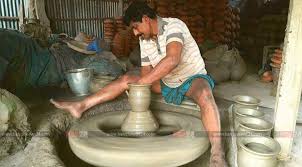 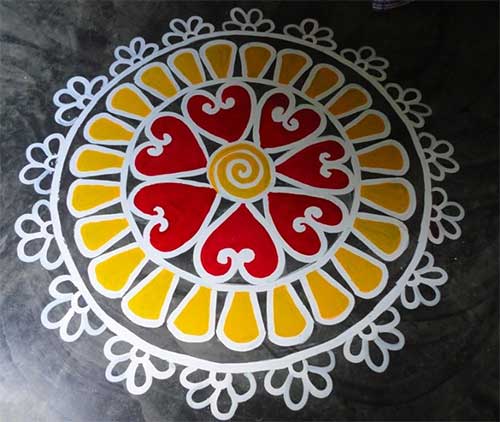 আলপনা
কুমোর
নতুন শিখলামঃ লোকশিল্প, লোকশিল্পী, উপকরণ
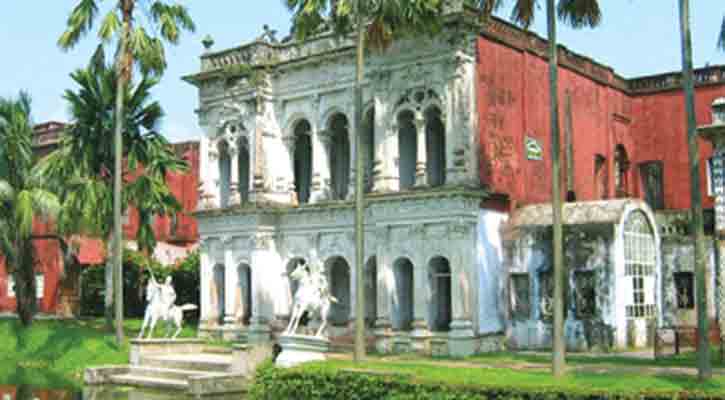 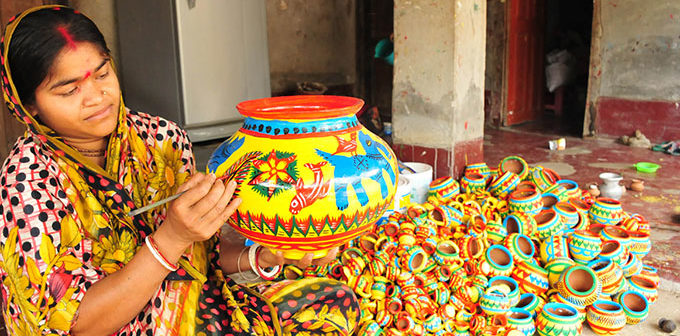 নকসা অংকণ
সোনারগাঁ লোকশিল্প ও কারুশিল্প যাদুঘর
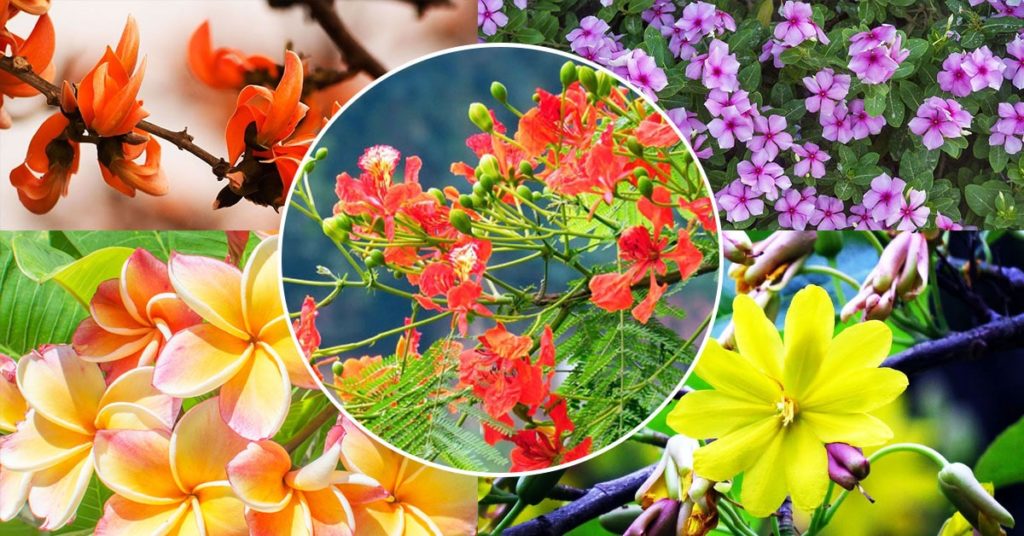 দলীয় কাজ
‘লোকশিল্প সাধারণ লোকের জন্য সাধারণ লোকের সৃষ্টি’-এ কথাটির ব্যাখ্যা লেখ।
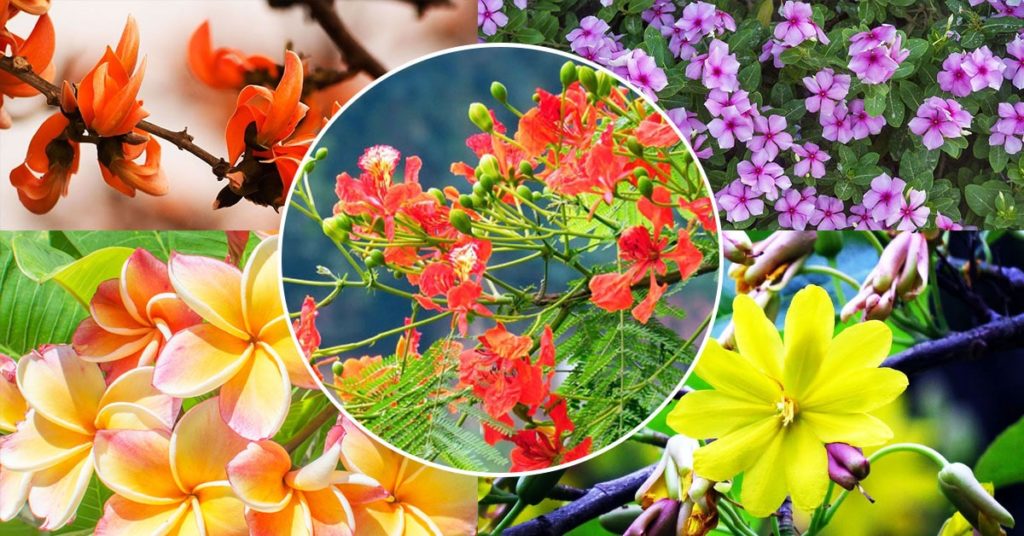 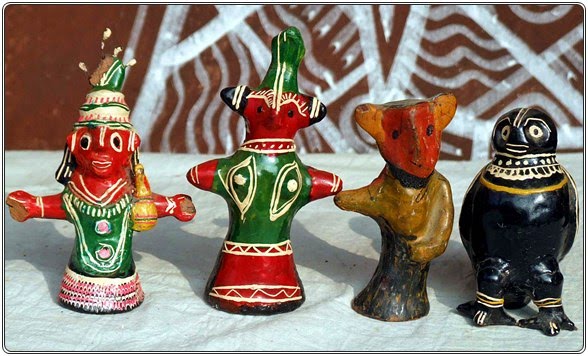 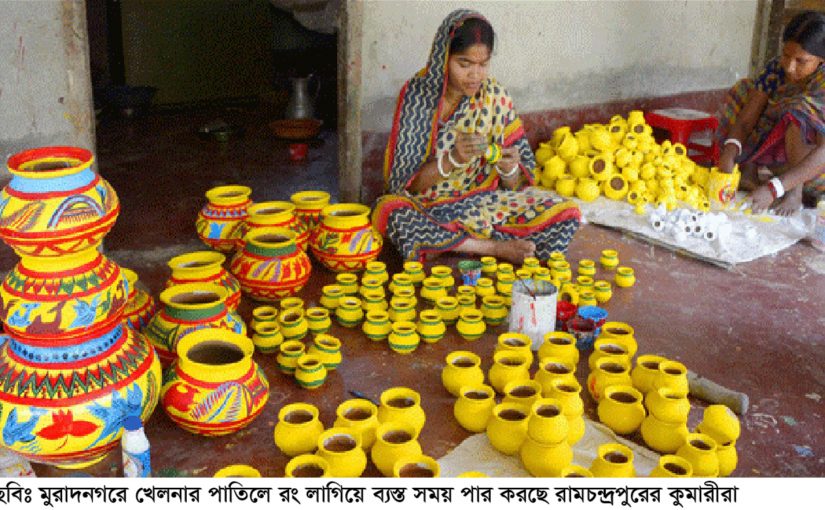 মাটির তৈরী বিভিন্ন ধরনের হাড়ি
মাটির তৈরী বিভিন্ন ধরনের পুতুল
বিভিন্ন উৎসব যেমনঃ ঈদ, পূজা, মহররম,রথযাত্রা, বৈশাখী মেলা এ ধরনের পুতুল বা খেলনা পাওয়া যায়।
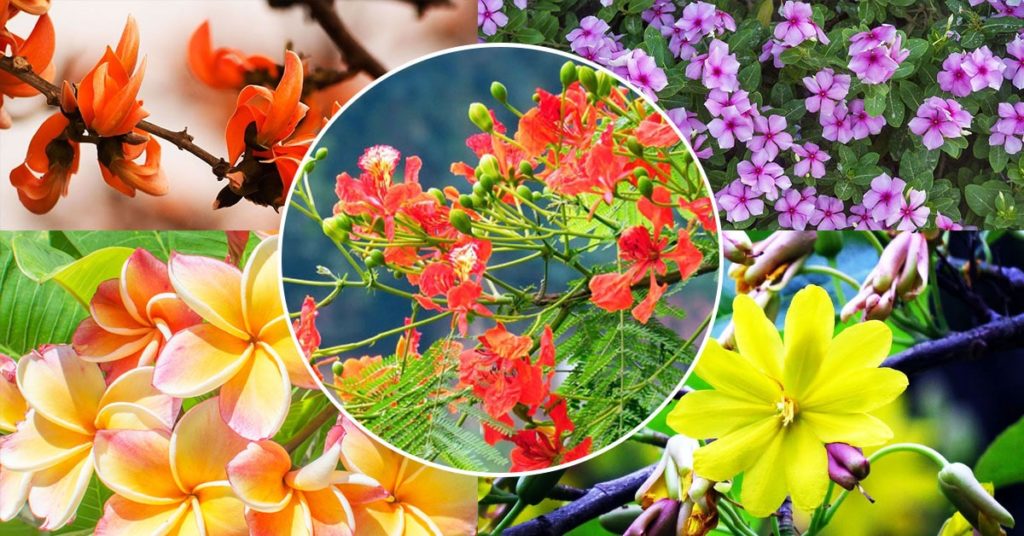 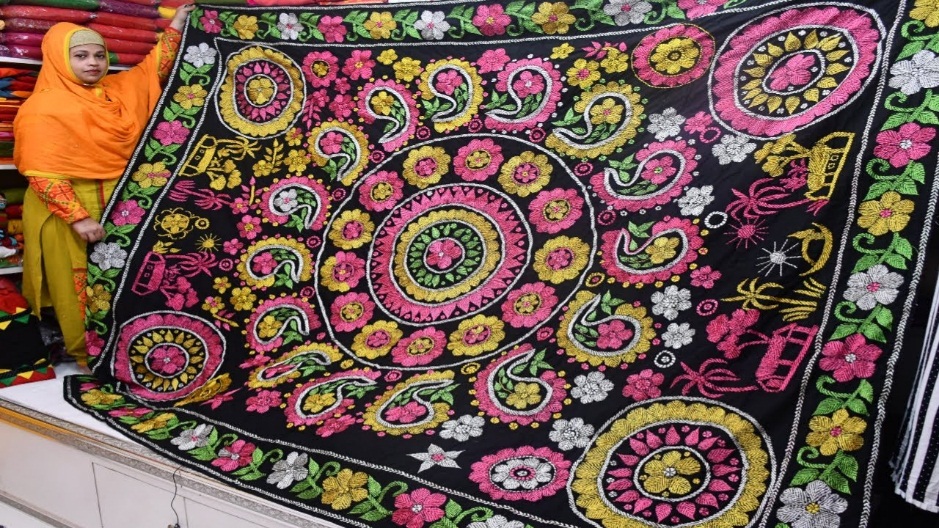 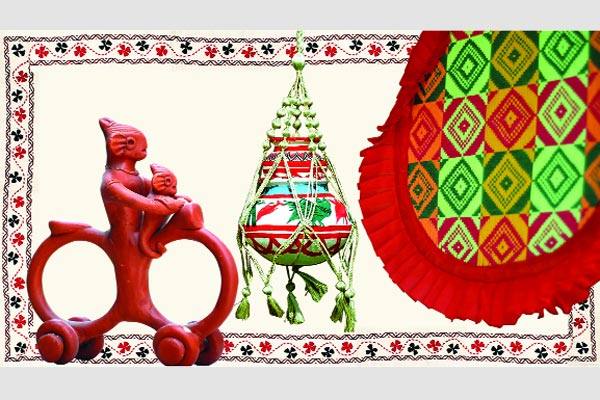 নকসী কাঁথা
মটিফ
গ্রামের মেয়েরা অবসর সময়ে খুব যত্নকরে রঙ্গিন সুতার সেলাই দিয়ে মনোরম নকশা বা বিভিন্ন ছবির মাধ্যমে এক ধরনের কাঁথা তৈরী করে। যার নাম নকশী কাঁথা।
নতুন শিখলামঃ শিল্পধারা, নকশীকাঁথা, উপকরণ, মটিফ।
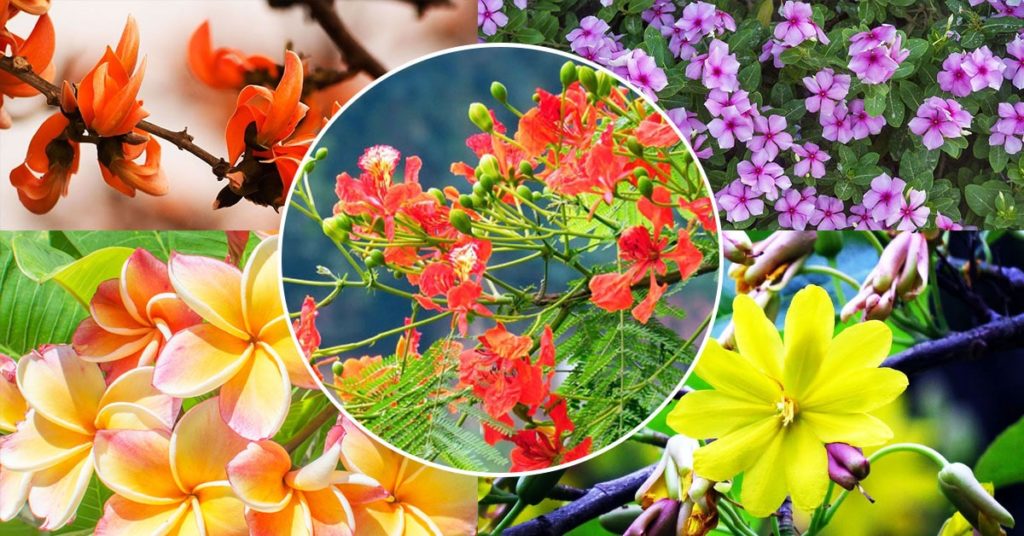 একক কাজ
বহুনির্বাচনি প্রশ্ন
১। লোক শিল্পকে বলা হয় সাধারণ লোকের জন্য-
ক. আধুনিক শিল্পীদের সৃষ্টি খ. বিখ্যাত শিল্পীদের সৃষ্টি গ. সাধারন লোকের সৃষ্টি ঘ. বাউল শিল্পীদের সৃষ্টি
২। নকশী কাঁথা তৈরী করেন-
ক. বাংলার গ্রামের মেয়েরা খ. বাংলার তাঁতি সম্প্রদায় গ. বাংলার পটশিল্পীরা ঘ. বাংলার কুমার সম্প্রদায়
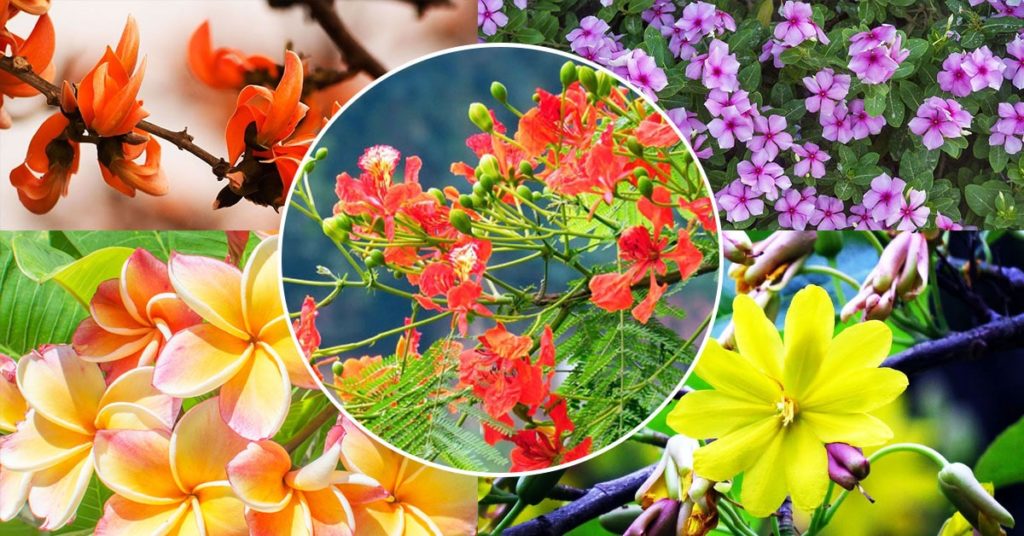 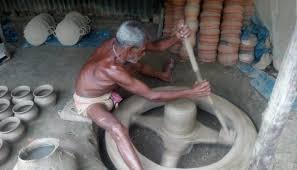 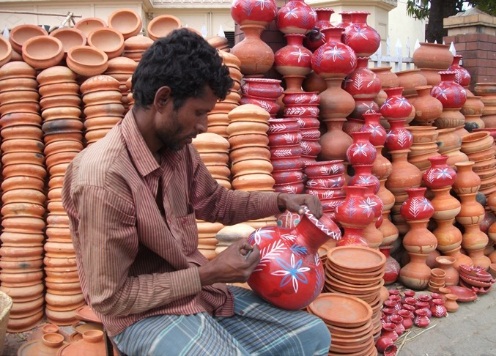 লোকশিল্প কী?
কারুশিল্প কী?
মাটির পাতিলে রঙ দিয়ে নকশা করে যখন শখের হাড়ি হয়, তখন তাকে লোকশিল্প বলে।
তার আগে যখন কুমার পাতিল বানায়, তখন তাকে কারুশিল্প বলে।
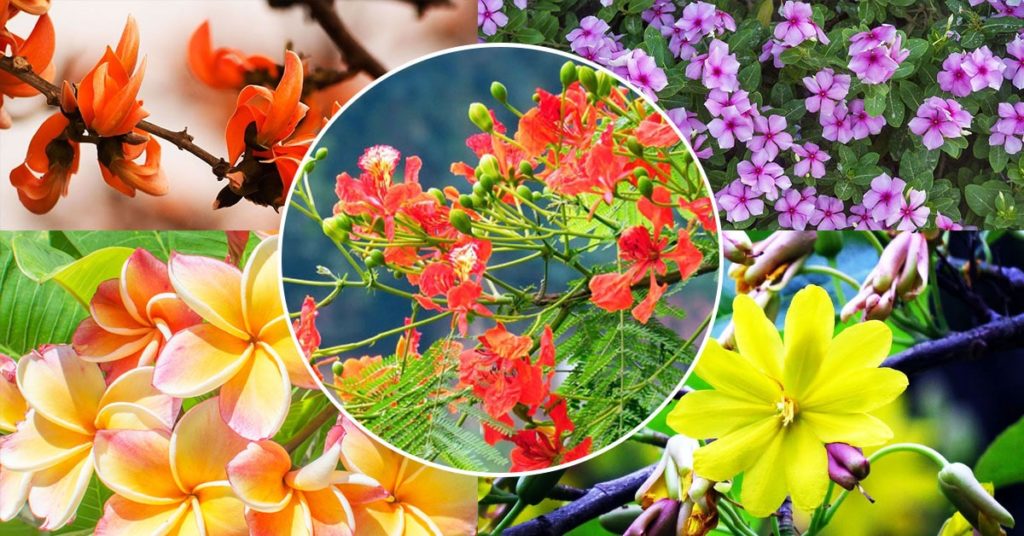 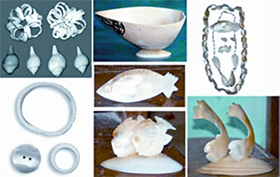 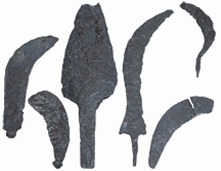 অলংকরণ
হাতিয়ার
সৌন্দর্য বৃদ্ধির জন্য কোন জিনিসের উপর খোদাই করে,আঁচড় কেটে বা অন্য কোন উপায়ে নকশা বা কোন আকৃতি ফুটিয়ে তোলাকে বলে কারুকাজ বা অলংকরণ।
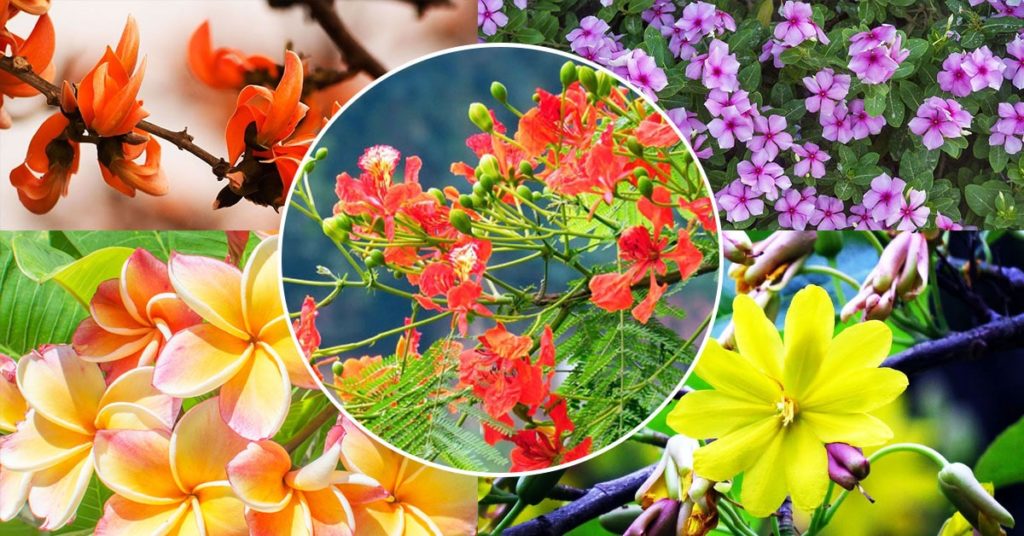 প্রয়োজনীয় সাধারণ বস্তুটি যখন আমরা সুন্দর রুপে দেখতে চাই, তখন তাকে ফুল,লতা,পাতা বা অন্য কোন নকশা দিয়ে কারু কাজ করা হয় তখন এটা কারুশিল্পের নিদর্শন।
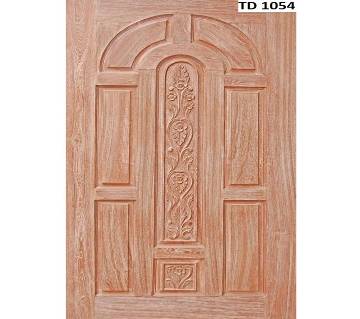 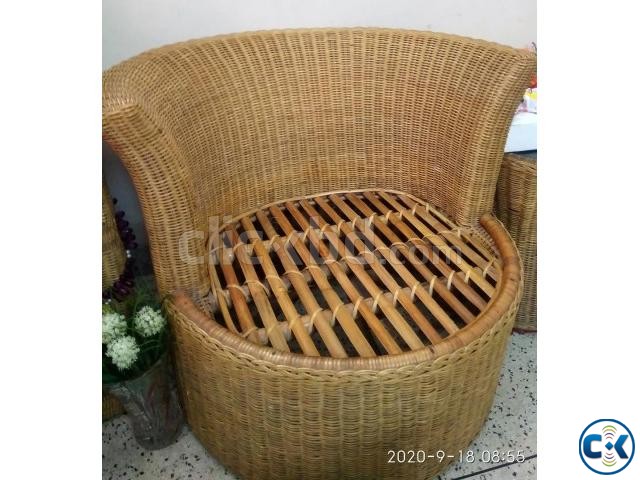 নতুন শিখলামঃ কারুশিল্প, হাতিয়ার,অলঙ্করণ,কারুকাজ
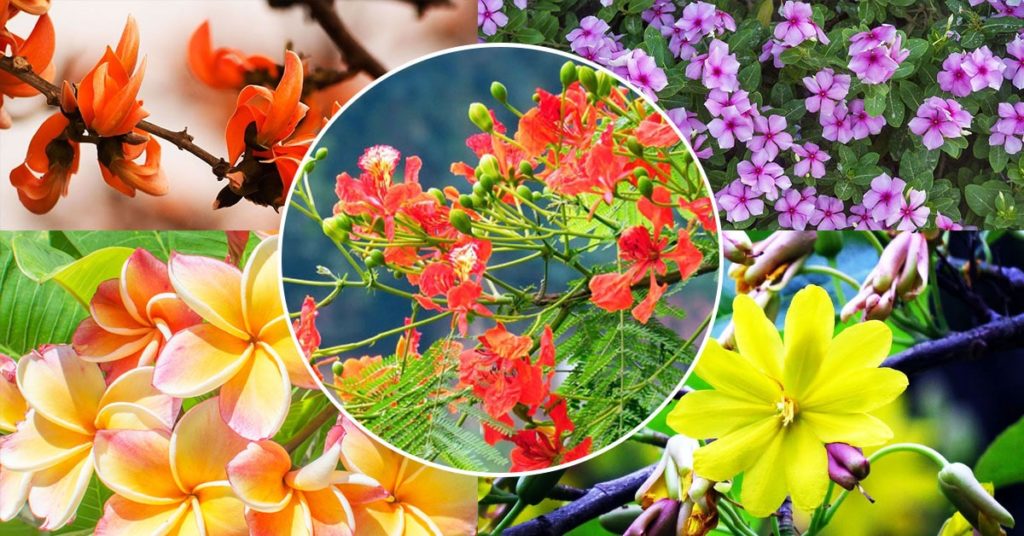 একক কাজ
তোমার বাড়িতে বা বাসায় ব্যবহার করা হয় এই রকম পাঁচটি কারুশিল্পের নাম খাতায় লেখ
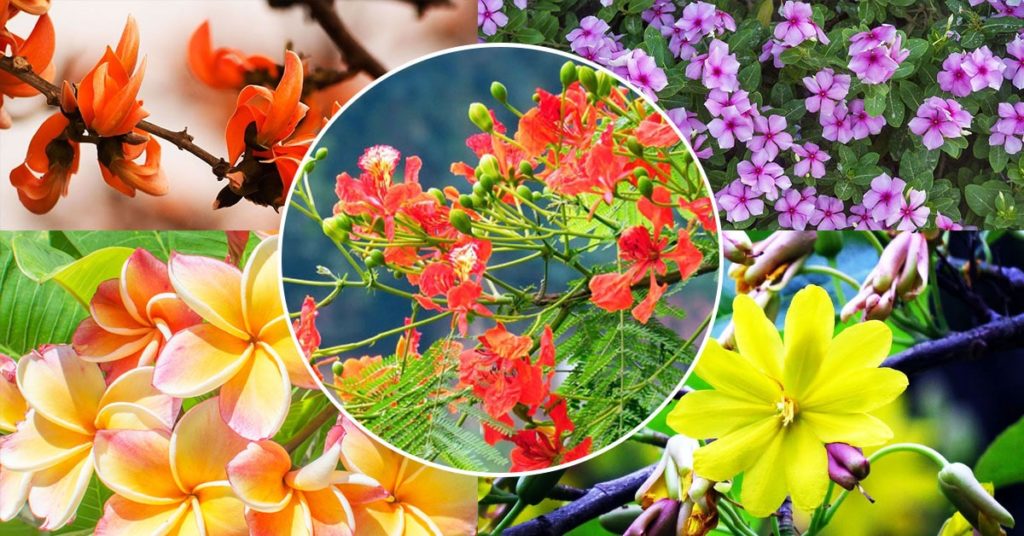 আমরা আরও কিছু ছবি দেখি-
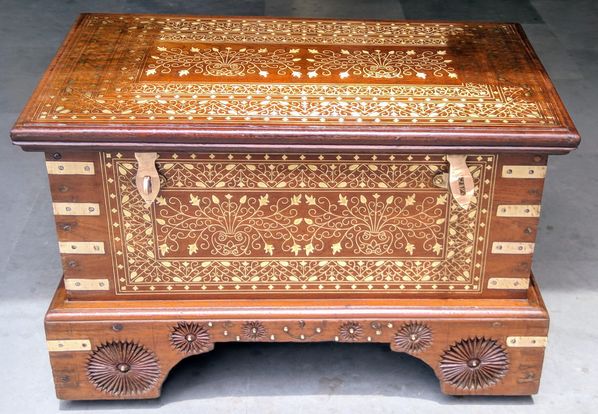 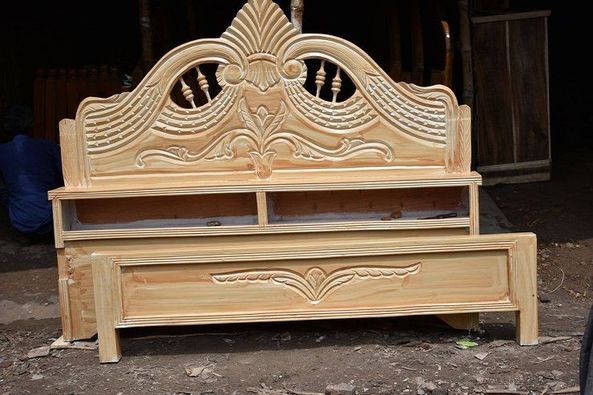 কাঠের সিন্দুক
পালংক
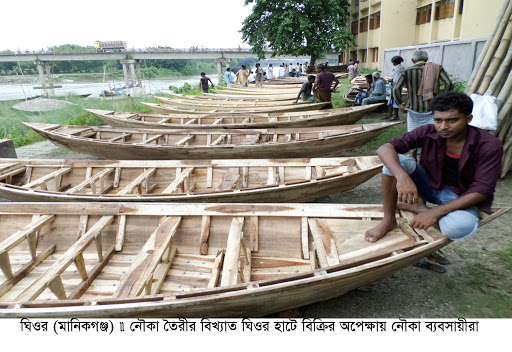 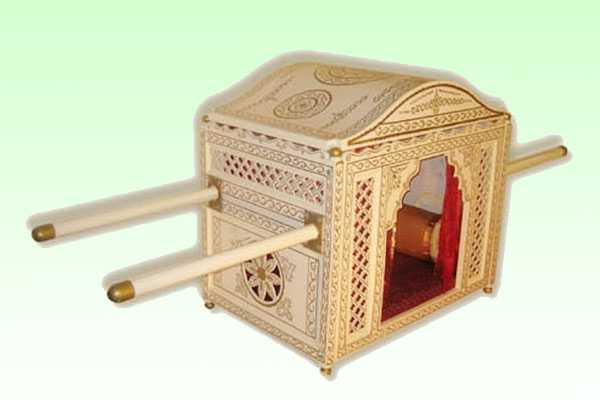 এই ধরনের শিল্পকে আমরা কী বলব?
দারুশিল্প
নতুন শিখলামঃ দারুশিল্প
কাঠের নৌকা
কাঠের পালকী
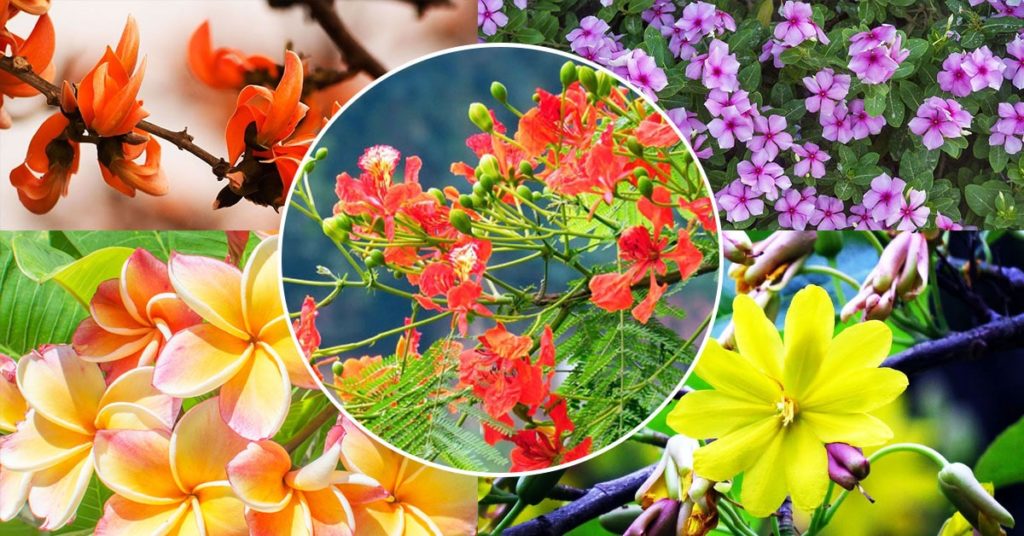 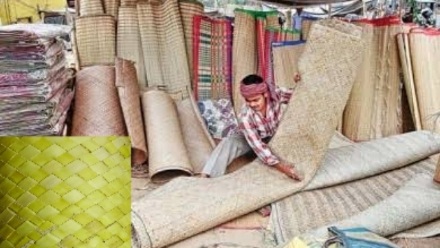 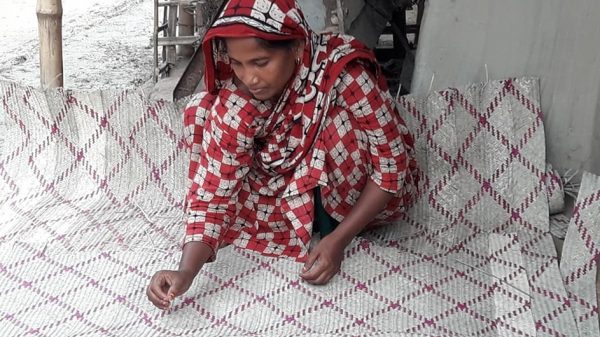 গ্রাম বাংলার ঐতিহ্য পাটি
পাটির নকশা
এ সমস্ত লোকশিল্প তৈরী করতে নকশা হিসেবে একই চিত্রের বারবার ব্যবহার করা হয়। এই বারবার ব্যবহার করা চিত্রকে বলা হয় মটিভ বা মুদ্রা।
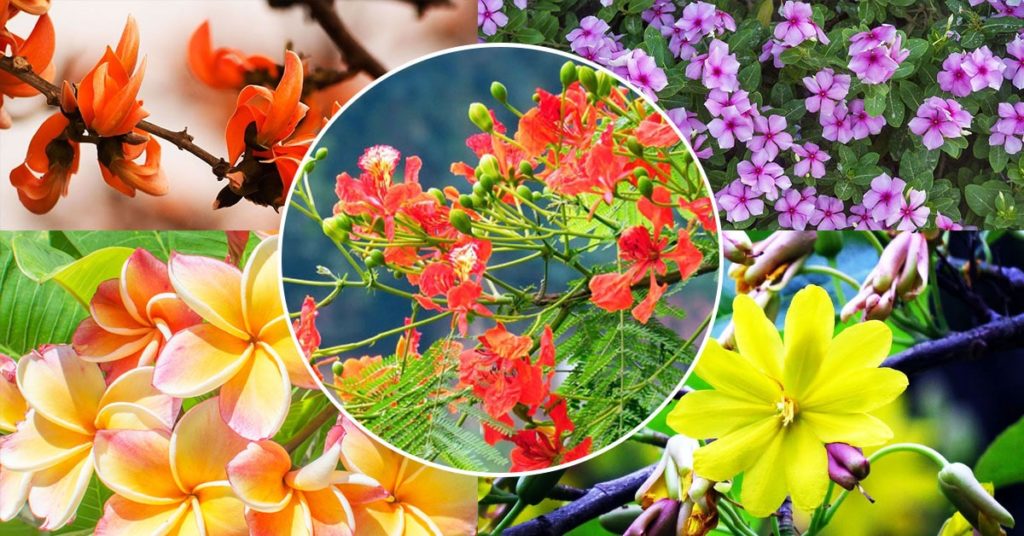 মূল্যায়ন
১। আমাদের বাংলাদেশে গ্রামে-গঞ্জে বিভিন্ন উৎসব উপলক্ষে কী বসে?
২। ‘নকশীকাঁথা’ নামটির অর্থ বুঝিয়ে লেখ।
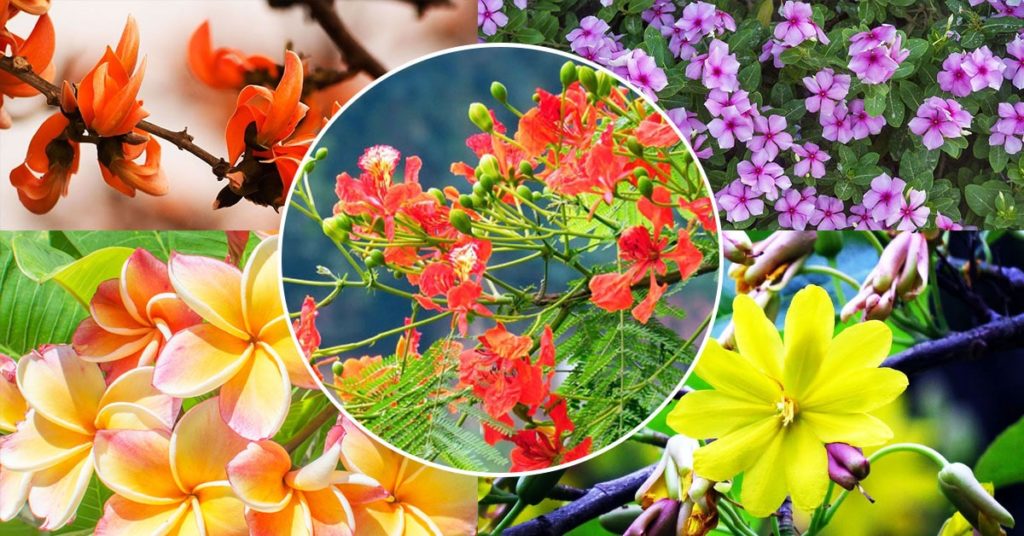 বাড়ির কাজ
বাংলার ঐতিহ্যবাহী শিল্পকলা সংরক্ষিত হচ্ছে-বিশ্লেষণ করে বাড়ি থেকে খাতায় লিখে আনবে।
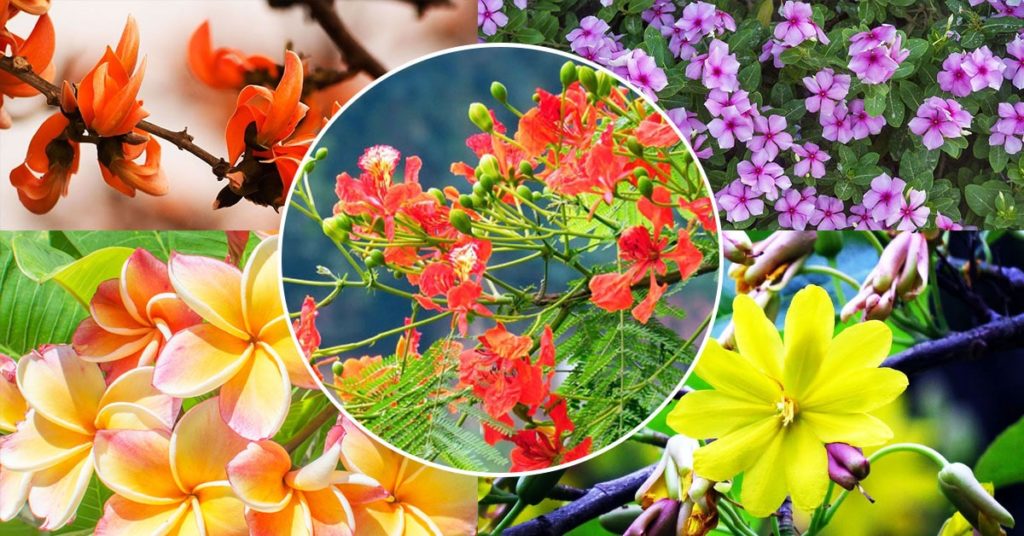 ধন্যবাদ